II муниципальный этап региональной предметной олимпиадышкольников по технологииУправление образования администрации Добрянского муниципального района МАОУ «Полазненская СОШ №1»
Творческий проект
Тема: Модель ракетного комплекса «Тополь-М»



Выполнил: учащийся 9«д» класса
Сазонов Ярослав
Руководитель проекта:
Учитель технологии 1 кв. кат.
Спицын Эдуард Анатольевич


пгт. Полазна 2018 г.
Есть в Армии ракетные войска, и с гордостью мы можем заявить,Что нашу оборону с высока, никто не сможет никогда пробить!
обоснование
Выбирая тему творческого проекта, взгляд был остановлен на изображении (картинках) ракетных установок. Рассмотрев все варианты я остановился на мобильном ракетном комплексе «Тополь-М». Мне приходилось выполнять небольшие модели техники, было решено попробовать сделать по изображениям точную копию ракетной установки.
Основатели Российского ракетостроения
Ракетная промышленность России
город Воткинск (Удмуртия) – производство межконтинентальных баллистических ракет.
города Златоуст и Красноярск – ракеты для подводных лодок.
города Москва, Самара и Омск – ракетоносители.
город Обнинск – обтекатели для ракетоносителей.
города Санкт-Петербург, Омск и Железногородск – космическая аппаратура.
Типы Российских баллистических ракет
Ракетные войска стратегического назначения
Ракетный комплекс «Тополь-М»
Основные характеристики комплекса
История и пуск ракеты «Тополь-М»
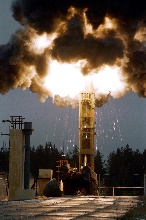 Разработан Московским институтом теплотехники (МИТ) в конце 1980-х – начале 1990-х гг. на базе комплекса РТ2ПМ «Тополь». Постановка на боевое дежурство – 1998 год. На начало 2017 года на боевом дежурстве стоят более 50 шахтных и 30 мобильных комплексов «Тополь-М».
Вид ракетного комплекса «Тополь-М» на параде к Дню Победы
Вид готовой модели
Изготовление модели
Для изготовления модели ракетного комплекса «Тополь-М»  основным материалом послужила древесина. В ходе работы были применены технологические операции как: строгание, пиление, точение, шлифование и склеивание. Изделие окрашено и покрыто лаком. Основные размеры взяты из технических характеристик с применением масштаба.
Заключение
Спасибо за внимание!